Como hacer del Sabado
Una delicia
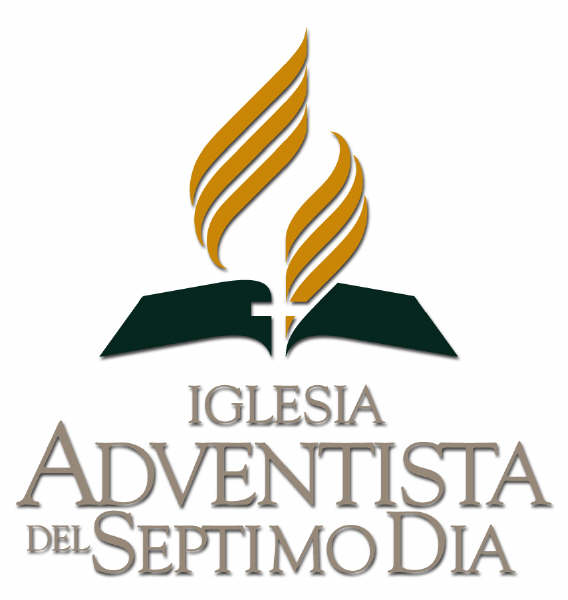 Isaias 58:13 dice: 
“Si retrajeres del día de reposo tu pie, de hacer tu voluntad en mi dia santo, y lo llamares delicia,  santo, glorioso de Jehová y lo venerares, no andando en tus propios caminos, ni buscando tu voluntad, ni hablando tus propias palabras, entonces te deleitarás en Jehová y yo te haré subir sobre las alturas de la tierra, y te daré a comer la heredad de Jacob tu padre; porque la boca de Jehová lo ha hablado.”
Muchos tienen dificultades en hallar formas de hacer del sabado una delicia.
¿Qué cosas sería bueno hacer en sabado?
Las siguientes sugestiones podrian ayudar:
1. Visite a otro “guardador del sabado” que nunca haya visitado antes.
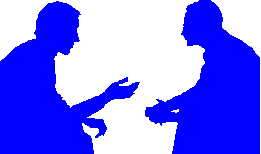 2. Arme un rompecabezas de la naturaleza.
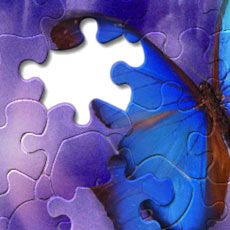 3. Tenga un servicio familiar de adoración especial: que cada miembro de la familia traiga un objeto y diga como  le recuerda a Dios.
4. Haga un estudio bíblico temático sobre un asunto que a Ud. le interese.
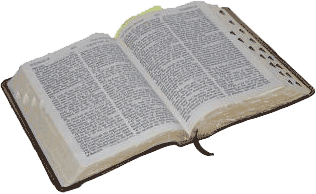 5. Lea un buen libro devocional.
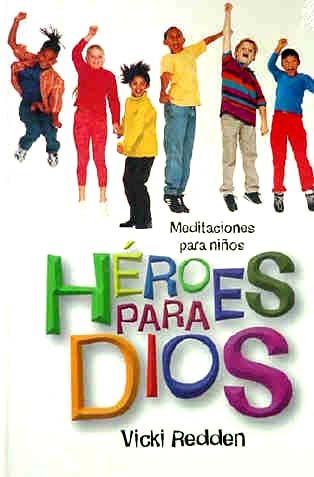 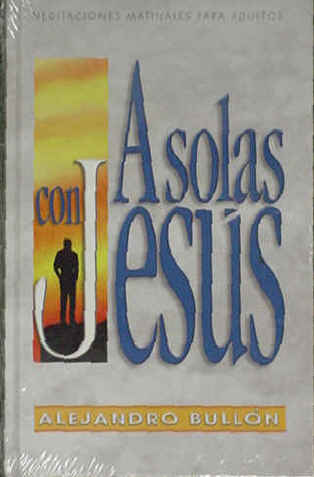 6. Cuente cuántos colores de flores  hay cerca de Ud.
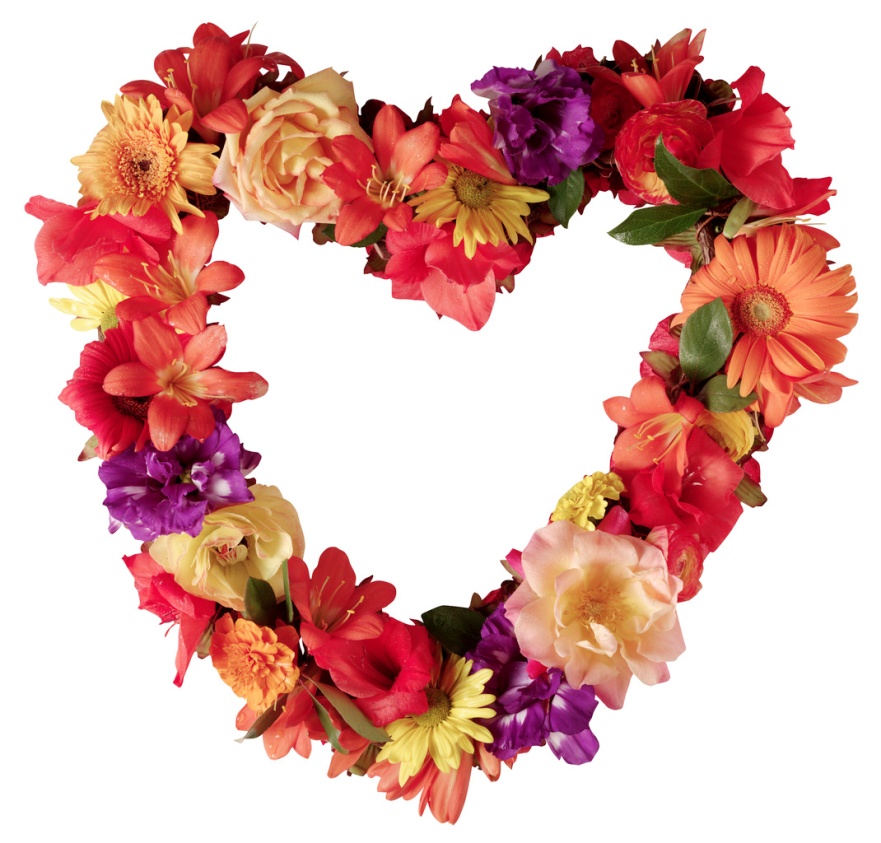 7. Aprenda a identificar árboles (consiga  un libro para diferenciar las especies).
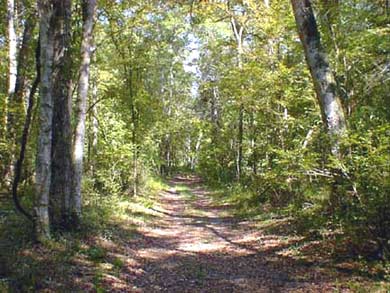 8. Visite a un enfermo.
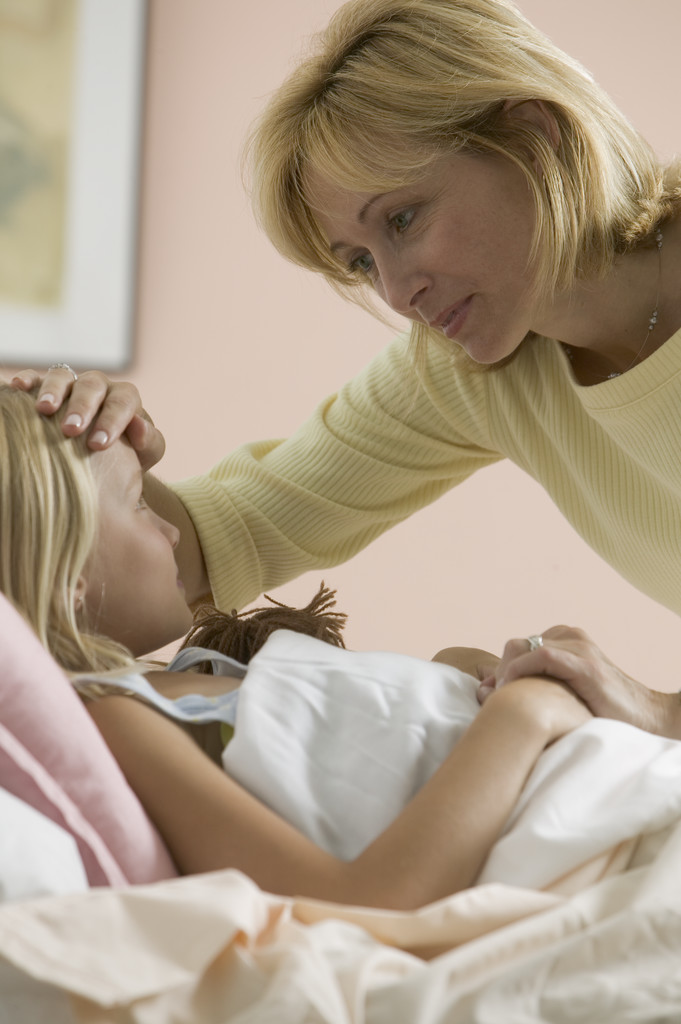 9. Visite a alguien que haya faltado a la iglesia hoy.
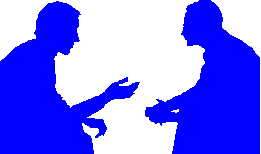 10. Visite a alguien que pueda estar desanimado o angustiado.
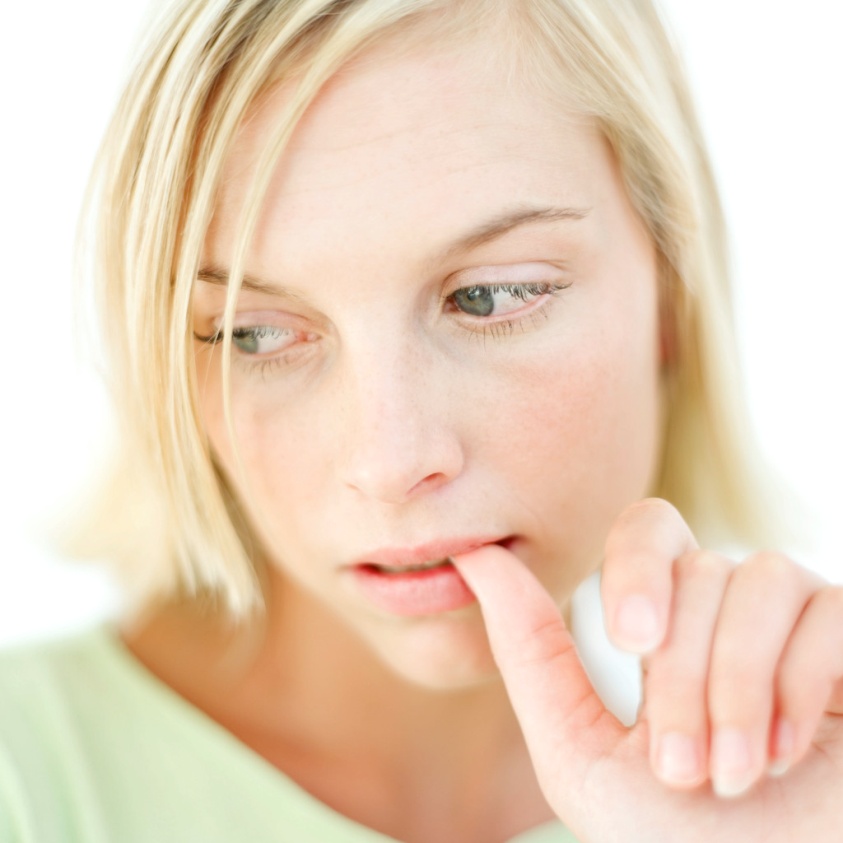 11. Ofrezcase para llevar a un niño de un padre o madre soltero(a) a una caminata por la naturaleza.
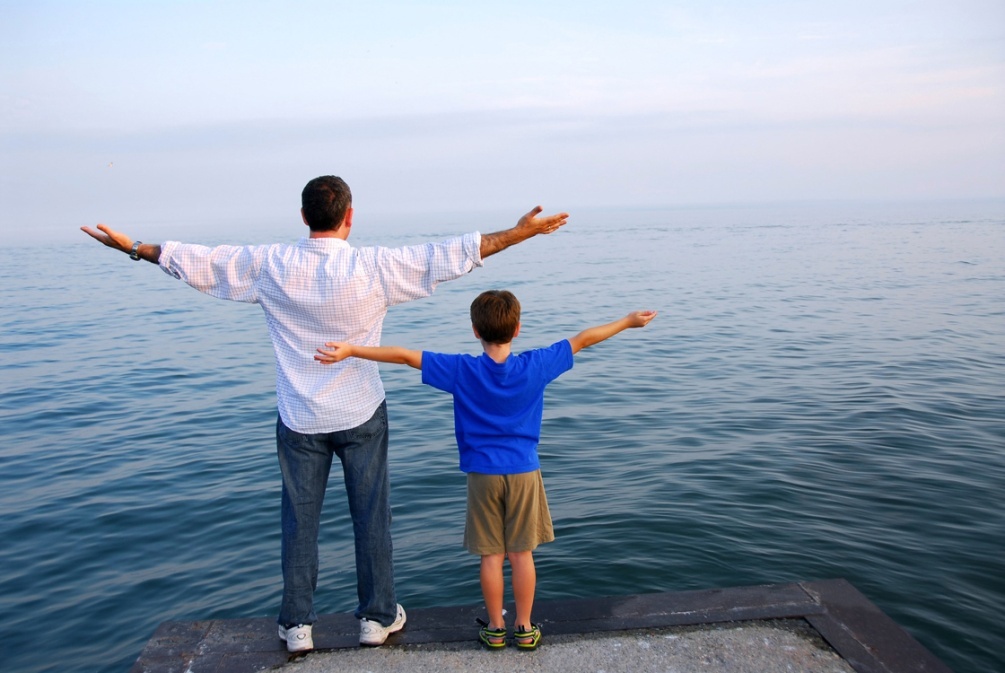 12. Aprenda una nueva canción cristiana.
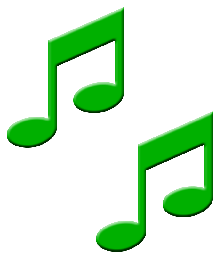 13. Escriba una nota de “te extrañé” para alguien que no vino a la iglesia hoy.
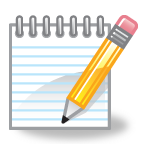 14. Lea las palabras de los himnos  (sin cantarlos).
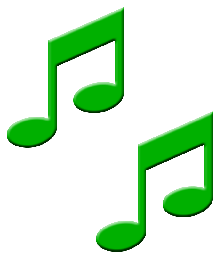 15. Lleve una canasta de comida de regalo a alguien que pueda estar pasando por problemas económicos, y quédese para una corta visita.
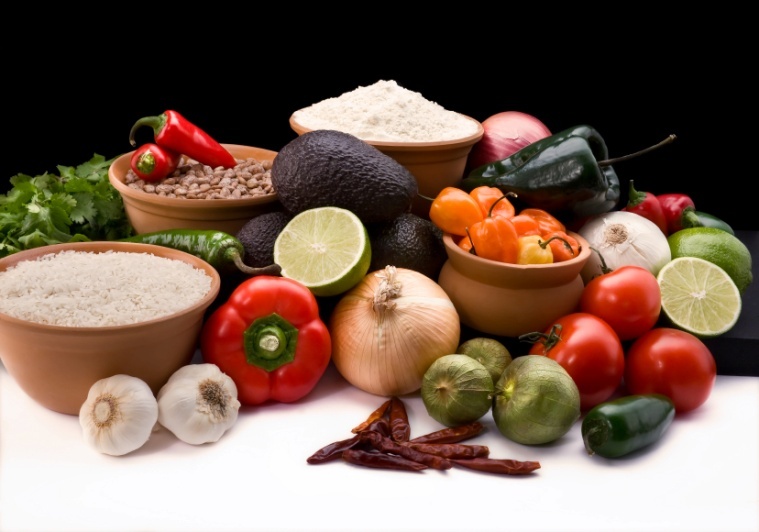 16. Haga una comida que se convierta en una “tradición sabática” para su familia, algo que a todos les guste pero que sea fácil de preparar.
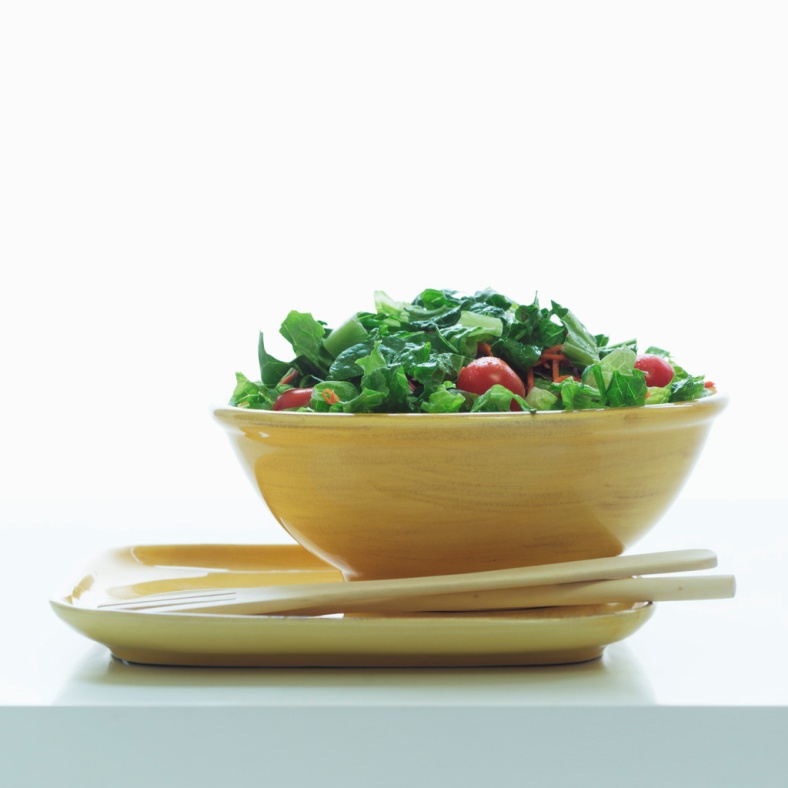 17. Canten una canción alrrededor del piano (suyo o de alguien más).
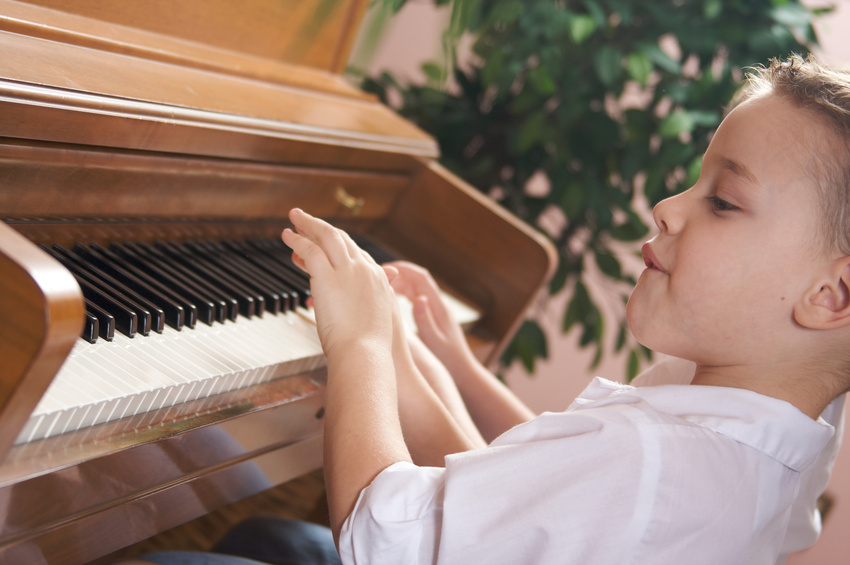 18. Coma con un amigo.
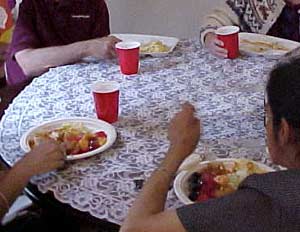 19. Comparta con su propia familia lo que el Señor significa para usted.
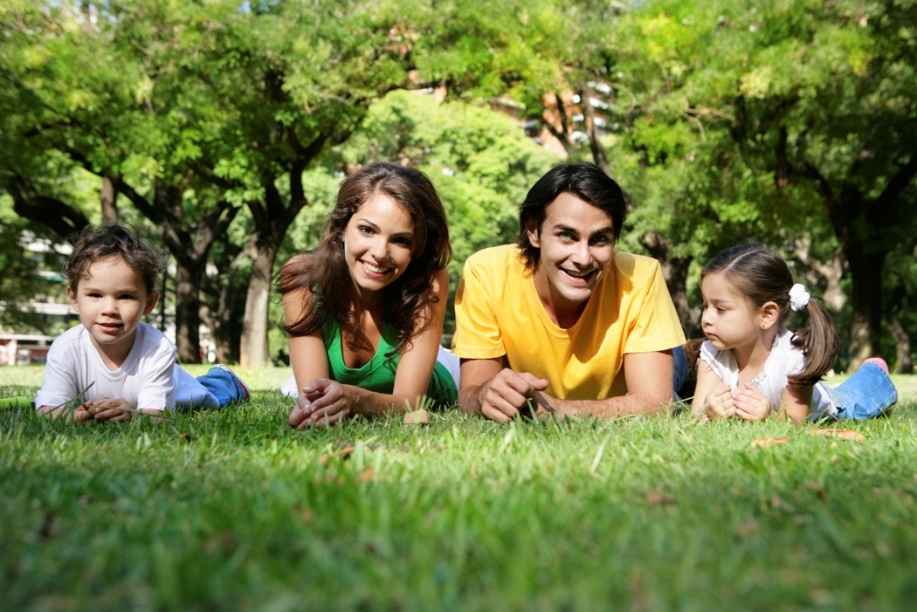 20. Lea o  cuente historias de la Biblia a sus hijos.
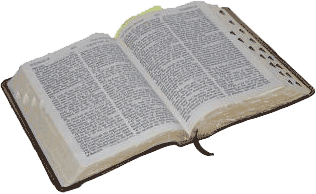 21. Invite a su casa a alguien a quien usualmente nadie invita.
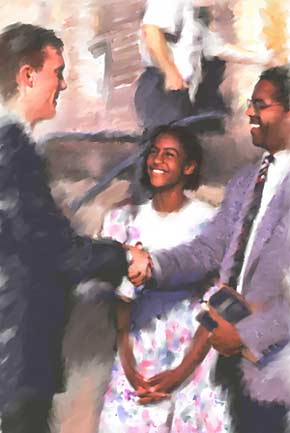 22. Invite a un grupo de personas a su casa y pase dipositivas o videos de cosas que Dios ha creado.
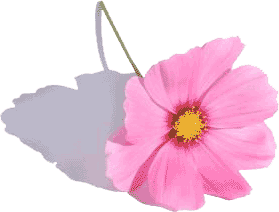 23. Escuche música cristiana.
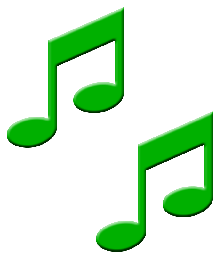 24.  Comience una “caja sabática” para sus hijos, pongan en ella cosas para hacer solo los sábados. (Si no tiene hijos, ayude a alguien que los tiene a hacer una).
25. Juegue charadas con algunos niños  (actuen personajes o historias bíblicas sin hablar  y tienen que descubrir de qué se trata).
26. Divida un grupo de niños en equipos y salgan con bandejas de arena. Pidale que ilustren una historia bíblica utilizando objetos de la naturaleza para representar los personajes, escenarios, etc. Luego que cada equipo trate de descubrir la historia del otro equipo.
27. Palabras cruzadas bíblicas.
28. Juegos Bíblicos (disponibles en librerías cristianas).
29. Ore solo(a) -al aire libre.
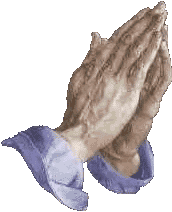 30.  Enséñele valores morales a sus hijos.
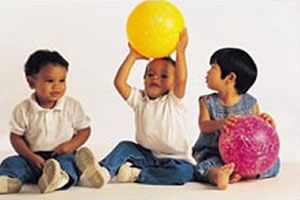 31. El viernes por la noche tengan un servicio de adoración a la puesta del sol.
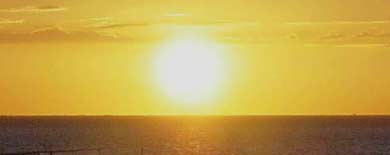 32. Salga de camping por el fin de semana.
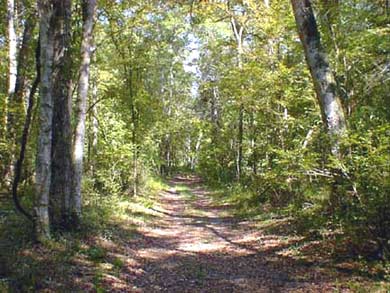 33. Estudie cierta cosa (animal, flor, etc.) con la cual usted no está familiarizado.
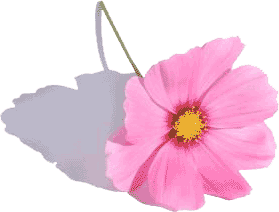 34. Pregúntele a los niños si tienen alguna pregunta sobre su religión. Déles tiempo y realmente ESCUCHE.
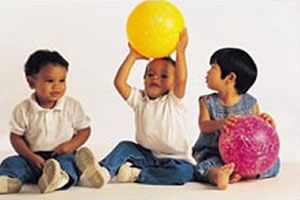 35. Estudie el trabajo de los ángeles.
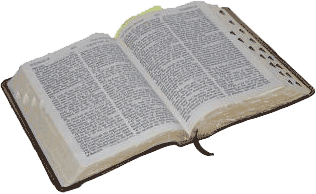 36. Pase una hora contemplando (en su mente) la vida de Cristo, especialmente las horas finales.
37. Ore por victoria sobre pecados específicos en su vida.
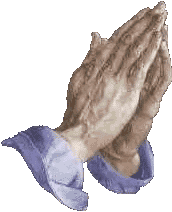 38. Ore por la próxima familia que planea visitar.
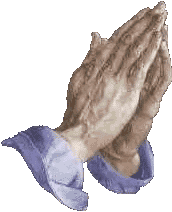 39. Observe la puesta del sol en silencio un sábado.
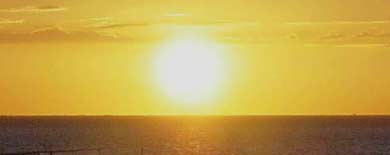 40.  Mire la puesta del sol y hable sobre ello el sábado siguiente.
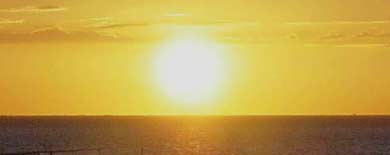 41. Llame por teléfono a alguien que no estuvo en la iglesia.
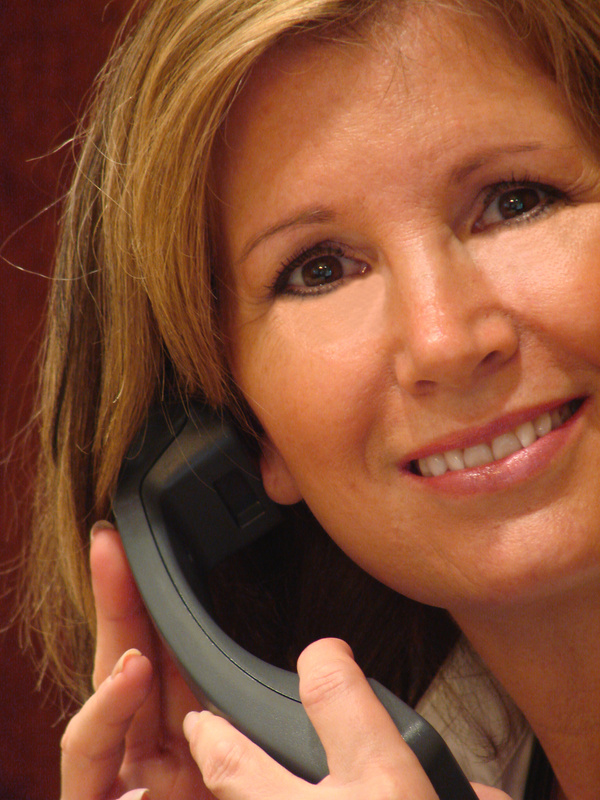 42. Relea las notas o vuelva a escuchar o ver los cassettes o videos de una reunión evangelistica que usted realmente disfrutó.
43. Cuéntele a alguien qué lo llevó a usted a conocer al Señor o a unirse a la iglesia.
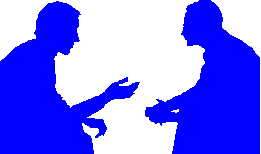 44. Comparta con alguien más alguna actividad que usted realmente disfruta haciendo los sábados.
45. Pase tiempo a solas con Dios.
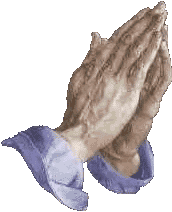 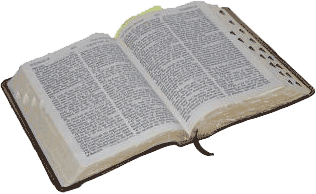 46. Dígale a su cónyuge algo que usted aprecia de él o ella (en el área de religión preferentemente).
47. Sea voluntario para decir el misionero o la historia de los niños en la iglesia.
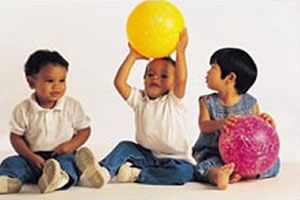 48. Visite un asilo de ancianos.
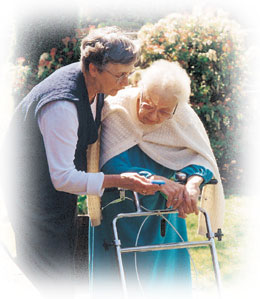 49. Enrólese en un ministerio a las prisiones en su área, si no existe ninguno, considere el inciar uno.
50. Hombres: pase algún tiempo con un chico que no tiene una figura paterna. Cuando se hayan hecho amigos, preséntele a Jesús.
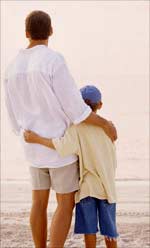 51. Visite un orfanatorio.
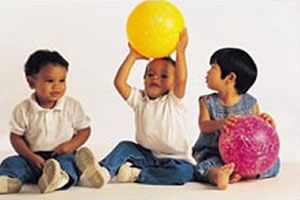 52. Lea historias de guias de Escuela Sabática infantiles.
53. Piense en alguna petición especial para su futura casa en el cielo, y PIDALA.
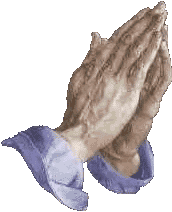 54.  Trate de imaginar como va a lucir su casa en el cielo.
55. Piense en qué le gustaría preguntarle a Jesús cuando estén conversando en el cielo.
56. ¿Cuál es la próxima persona que le gustaría ver? ¿Qué le diría?
57. Imagine a aquella persona con la cual no se llevaba bien en la escuela primaria  como su vecino(a) de al lado en el cielo.
58. Estudie la lección de Escuela Sabática .
59. Visite a una viuda.
60. Establézcase una meta de visitar/orar con todos las personas listadas en el directorio de la igesia, en el plazo de un año; ¡comience hoy!
61. Grabe un cassette para alguien que se perderá el sermón.
62. Tenga un servicio de adoración al aire libre.
63. Escríbale una carta a Jesús.
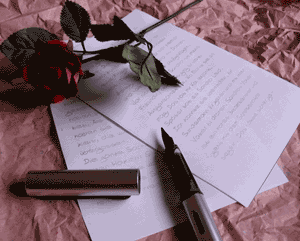 64. Repase sus votos bautismales.
65. Comience una “hora de historia para niños” los sábados por la tarde.
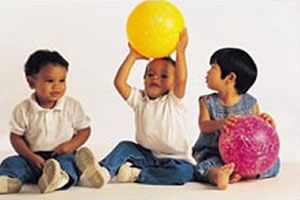 66. Invite visitas de la iglesia a su casa para almorzar.
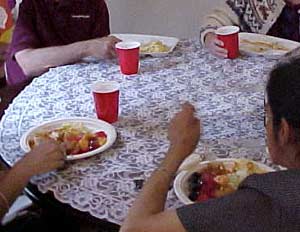 67. Invite a la clase de Pre-adolescentes a su casa para camaradería vespertina.
68. Aprenda un versículo de memoria.
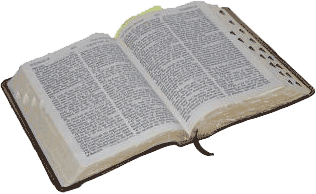 69. Lea una porción de las Escrituras, o escuche la Biblia en Cassette.
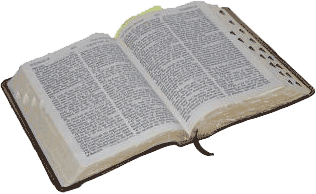 70. Estudie a un personaje en particular de las escrituras.
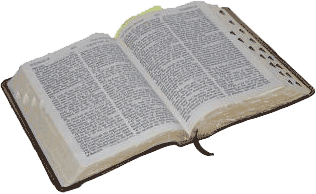 71. Invite a su casa a alguien que usted piense que no puede devolverle el favor.
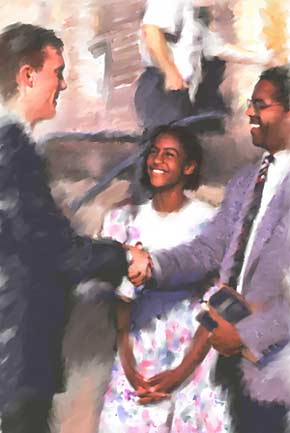 72. Dele a alguien un aventón hasta la iglesia.
73. Vaya al servicio de puesta de sol en la iglesia, haga arreglos para participar en forma activa. Si su iglesia no tiene estos servicios, considere iniciarlos en la iglesia o en su hogar.
74. Haga una lista de las cosas por las cuáles está agradecido(a).
75. Comience una lista de pedidos de oración.
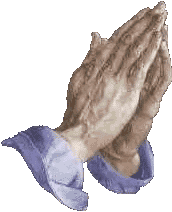 76. Escriba las oraciones respondidas. Archívelas y reléalas periódicamente.
77. Lleve revistas o libros espirituales a gente que usted piensa que los apreciará.
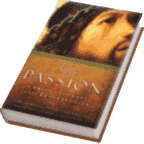 78. Estudie la historia de la Iglesia.
79. Lea buenos libros cristianos.
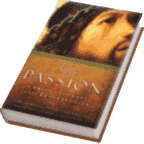 80. Viernes por la noche: estudie las estrellas. Utilice un telescopio o binoculares si es posible.
81. Explore un sendero o camino en alguna zona natural (bosque, parque, etc.)
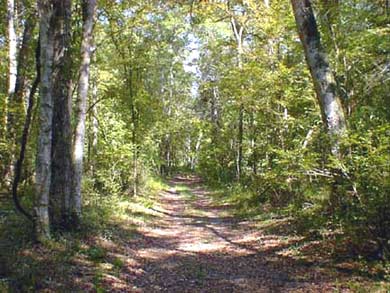 82. Demuéstrele a su mascota que se preocupa por ella.
83. Haga algo por “uno de los hermanos más pequeños” (Mateo 25:40)
84. Pregúntele al pastor el nombre de alguien que podría apreciar un estudio bíblico o un amigo cristiano.Visite a esa persona.
85. Llévele una comida a una viuda(o).
86. Demuestre aprecio a alguien que ha sido una bendición en su vida.
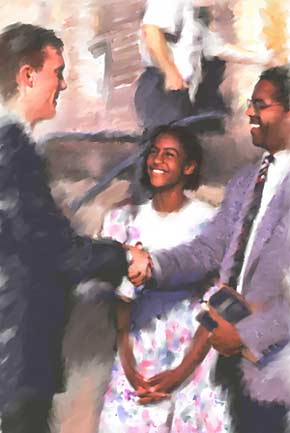 87. Comparta un testimonio de una oración contestada con alguien.
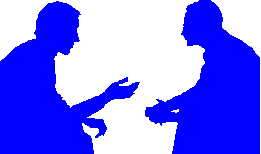 88. Unase a un coro y visiten hospitales y asilos.
89. Estudie una parábola de Jesús.
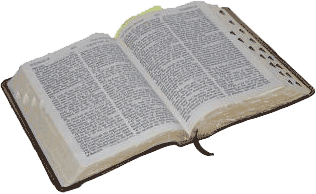 90. El viernes por la noche: apague las luces y utilice velas o el fuego de la chimenea para crear una atmósfera pacífica.
91. Déle a cada miembro de su familia una nota de apreciación el viernes por la noche.
92. ¡Alabe al Señor!
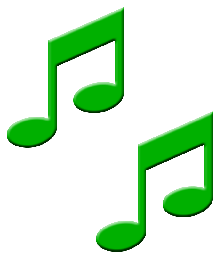 93. Lea un Salmo.
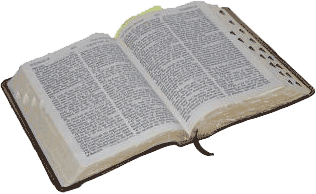 94. Haga arreglos para pasar la noche en una zona natural (bosque, parque forestal, camping). Haga una lista de las cosas que le recuerdan el amor de Dios.
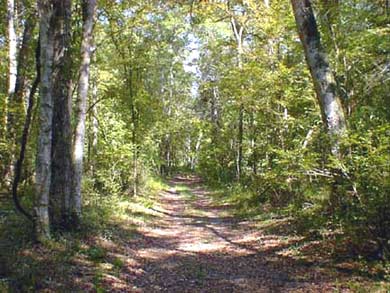 95. Lea Apocalipsis 21. Estudie las 12 piedras de la ciudad Santa. Haga una lista de sus colores, considere su tamaño, etc.
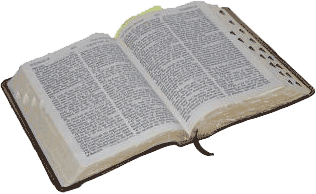 96. Trate de imaginarse viviendo donde no hay enfermedad, muerte ni dolor.
97. Vaya a la iglesia.
98. Invite a alguien a ir a la iglesia con usted.
99. Hable con los miembros más ancianos de su iglesia sobre lo que Dios ha hecho por ellos.
100. Decidan como familia qué planean hacer el próximo sábado.
Basado en un artículo escrito por el Pastor Glenn Holland.